Новогодняя игрушка
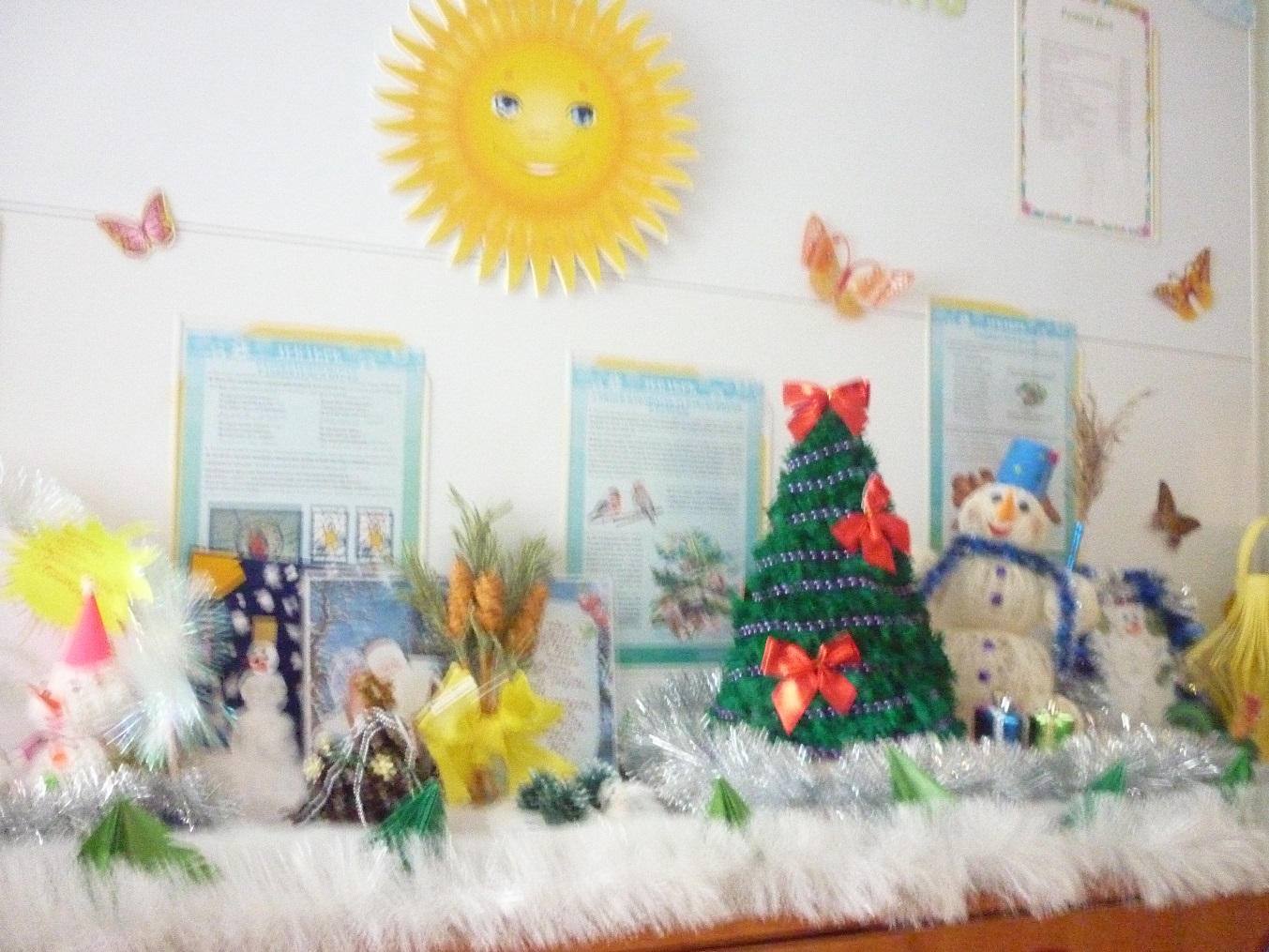